BABTA Risk Management Panel – January 21, 2106
Ryan Pierce											       Travel Manager, Americas, Salesforce
Morne’ du Preez  Senior Risk Program Manager, iJET
Ben ParodiVP Sales, American Express
Fred Dallenbach (Moderator)Partner/Sr. Consultant, CTBR
1
#1 Priority for 2016:  Safety & Security
80%                                         of GTMs rank
Safety & Security 

“Very high” or “High” priority in 2016*
$25K                                         Average cost for medical evacuation incident**

$4,000
Average cost of 3 day INTL business trip**
*Source:  CWT 2016 Travel Trends & Program Priorities
**Source:  iJet  2015Travel Risk Management & Maturity Model TRM3
2
Travel Risk Management Questions
Does your organization have a defined, documented and maintained Travel Risk Policy?
Does your organization provide and keep record of Travel Safety training for your travelers?
Does your organization have Emergency Response plans, linked to Business Continuity plans for all global locations? Yes/No. 
Do these plans take into consideration travelers and Expats ( and their dependents)
What documented pre-trip risk based travel approval process does your organization have in place?
What happens when things go wrong?
3
Proactive
Feedback
24x7
Monitoring
Planning
Training
Incident 
Response
Reactive
Travel Risk Management (TRM)
A well defined process to identify risks, prepare travelers pre-trip, monitor threats, and respond to incidents as they arise.
Measuring TRM Program Maturity Level
Level 5: OPTIMIZED
Full ownership with active program maintenance, testing, exercising and continuous improvement. Fully integrated throughout organization
Level 4: MANAGED
Ownership is established at most or all organizational levels.  Cross-organization support.  Metrics collected and reviewed.
Level 3: PRO-ACTIVE
Consistent execution of operational risk management processes. Program communicated throughout the organization.
Level 2: DEFINED
Basic programs and procedures are defined and document. Full adoption is uncertain. Primary focus remains on response.
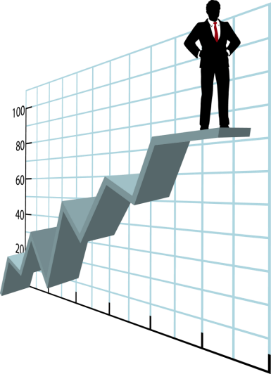 Level 1: REACTIVE
Ad hoc actions with little or no systematic procedures / policies. Chaotic during an emergency.
(C) IJET International, Inc.  All rights reserved.
5
TRM Key Process Areas
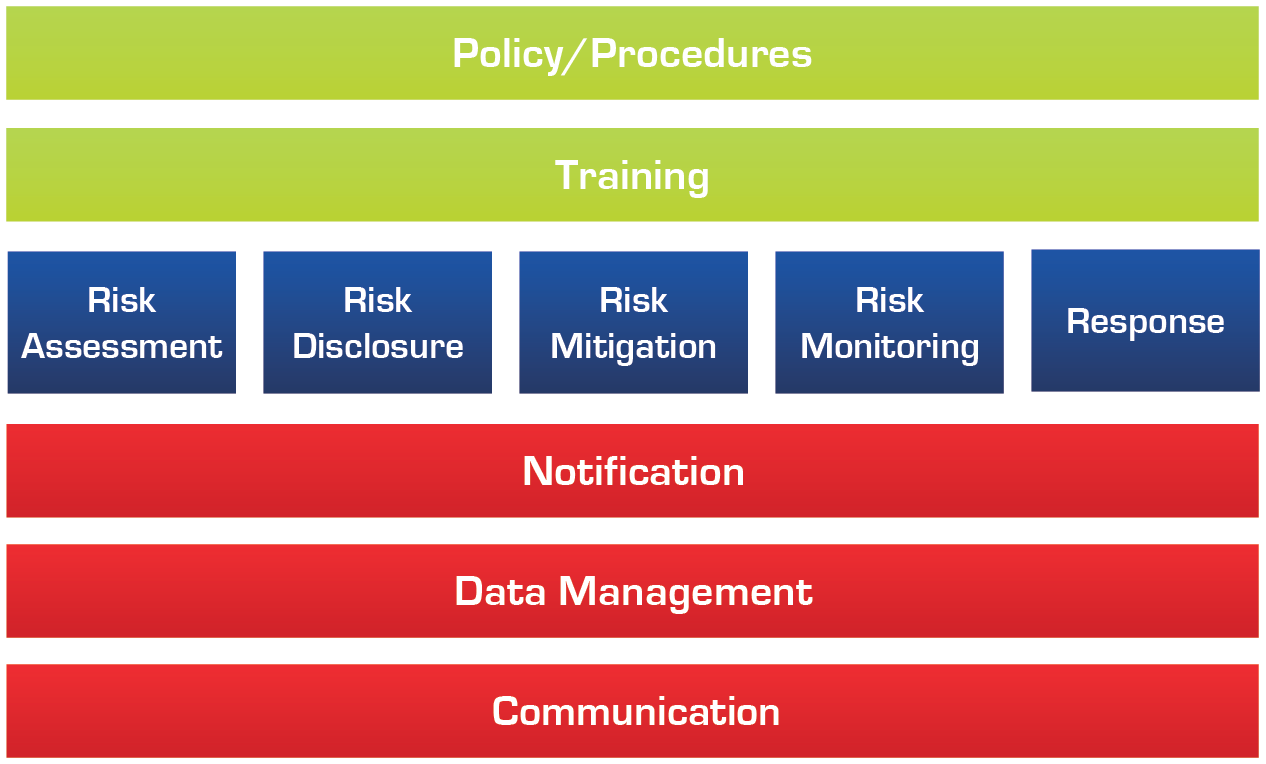 Overarching KPAs
Management KPAs
Infrastructure KPAs
6
Top 10 Reasons Programs Fail
(C) IJET International, Inc.  All rights reserved.
7
Next Steps
Review & benchmark your program & policy; GBTA/iJet TRM3 Travel Risk Management & Maturity Model
Available on GBTA Hub, TRM3 “Travel Risk Management Self Assessment”
Engage key providers, such as iJet, I-SOS as well as your TMC
Network with travel manager peers
Establish internal relationships & dialogue with key departments such as:
Risk Management
HR, Legal, IT 
Business Continuity, Operations
Global stakeholders
(C) IJET International, Inc.  All rights reserved.
8
BABTA Risk Management Panel
Be safe.
Thank you.
(C) IJET International, Inc.  All rights reserved.
9
Resource Slides
Additional Resource Slides
(C) IJET International, Inc.  All rights reserved.
10
Who Owns Duty of Care?
(C) IJET International, Inc.  All rights reserved.
11
Travel Safety Continuum
(C) IJET International, Inc.  All rights reserved.
12
13
Multidisciplinary Process
TRAVEL
 Advisor and knowledge    base
 Books trips and handles       travel issues
 Provides reporting
SECURITY
 Risk assessment
 Crisis & evacuation plans
 Emergency contact info
 Global response
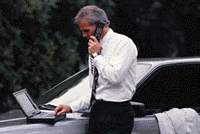 HR/LEGAL
Responsible for all employees
Policy & procedures
Corporate insuranceprograms
MEDICAL
 Pre-trip health planning
 Immunizations
 Medical assistance    & evacuations
Traveler
Key Questions To Begin
Travel Risk Management Maturity Model (TRM3)
(C) IJET International, Inc.  All rights reserved.
16
How would your organization deal with….
“Freescale Semiconductor Ltd. said 20 employees from its operations in Asia were passengers on Malaysia Airlines Flight MH370, which was en route from Kuala Lumpur to Beijing before authorities lost contact with the aircraft.”
http://www.wsj.com/articles/SB10001424052702304554004579428082732911134
How does this impact us?
Reputational impact
Legal impact
Insurance impact
Business Continuity and business loss
Intellectual Property loss
17